Microsoft® Office® 2010 培训
Office 2010 安全：保护您的文件
[Speaker Notes: [讲师注意： 
若要浏览其他可下载的 Office 2010 培训演示文稿，请参见“下载 Office 2010 培训”页面：http://office.microsoft.com/zh-cn/powerpoint-help/download-office-2010-training-HA101901726.aspx。
有关自定义此模板的详细帮助，请参见最后一张幻灯片。 此外，请查看某些幻灯片备注窗格中的附加课程文本。]]
课程内容
概述：消息栏及更多内容
课程：包含 6 个部分
测试
课程摘要卡
Office 2010 安全：保护您的文件
概述：消息栏及更多内容
在 Microsoft Office 2010 中打开文件时，消息栏会提醒您有用信息和文件的潜在问题。 
安全消息栏可使您有机会留意文件中可能存在的潜在安全风险，然后在降低可能发生的风险的同时打开或读取文件。
Office 2010 安全：保护您的文件
课程目标
了解什么是活动内容以及如何在文件和程序中使用它。
使用消息栏上的“启用内容”按钮以允许运行活动内容。
在“Microsoft Office Backstage 视图”中使用活动内容。
了解受信任的文档。
Office 2010 安全：保护您的文件
课程目标和内容
导航到信任中心以查看或更改安全设置。
了解受保护的视图的原因以及如何在其出现时启用编辑。
Office 2010 安全：保护您的文件
活动内容和消息栏
文件和程序有时会包含活动内容，旨在提高工作效率，使程序更易于使用。 
有多种类型的活动内容；最常见的两种是宏和 ActiveX 控件。
有关出现在消息栏上的活动内容的信息。
Office 2010 安全：保护您的文件
活动内容和消息栏
宏可以自动执行常用任务，从而节省键击和鼠标操作的时间。
ActiveX 控件可以显示动画、命令按钮、选项列表和对话框。
有关出现在消息栏上的活动内容的信息。
Office 2010 安全：保护您的文件
活动内容和消息栏
在多数情况下，活动内容是安全的。 但有时，心怀恶意的人可能利用活动内容来窃取信息、传播计算机病毒或在您不知情的情况下将计算机用于非法用途。
这会对您的计算机和贵公司的网络造成威胁。
有关出现在消息栏上的活动内容的信息。
Office 2010 安全：保护您的文件
活动内容和消息栏
为了帮助防范这些风险，Microsoft Office 2010 程序可以禁用某些类型的活动内容。 如图所示，消息栏会通知您文件中包含活动内容并已被禁用。
在下一节中，我们将向您介绍如何启用来源可靠的文件中的活动内容。
有关出现在消息栏上的活动内容的信息。
Office 2010 安全：保护您的文件
使用消息栏启用活动内容
在上一节中，您已了解到活动内容有助于提高工作效率和丰富程序功能，但也会被恶意利用。 消息栏正是为应对这种对您的计算机和贵公司网络的潜在威胁而出现的。
使用消息栏上的“启用内容”按钮可启用文件中的活动
内容。
Office 2010 安全：保护您的文件
使用消息栏启用活动内容
如果您知道内容来源可靠，则可单击消息栏上的“启用内容”来启用文件中的活动内容。
活动内容启用之后， 重新打开文件时不再显示消息栏。
使用消息栏上的“启用内容”按钮可启用文件中的活动内容。
Office 2010 安全：保护您的文件
使用消息栏启用活动内容
如果无法确定文件来源是否可靠，因而需要了解详细信息，则可使用“Microsoft Office Backstage 视图”中的安全选项。
在下一节中，我们将向您介绍如何详细了解文件中的活动内容、文件中活动内容的类型和其他有用选项。
使用消息栏上的“启用内容”按钮可启用文件中的活动内容。
Office 2010 安全：保护您的文件
在 Backstage 视图中处理活动内容
文件包含活动内容时，可以单击“文件”选项卡来打开“Backstage 视图”。 在该视图中，可以详细了解文件中的活动内容。
如图所示，“安全警告”消息显示了有关已禁用活动内容类型的信息。
单击“文件”选项卡可查看“Backstage 视图”并了解有关文件中活动内容的详细信息。
Office 2010 安全：保护您的文件
[Speaker Notes: 您还可以单击链接查看有关活动内容的帮助文章]
在 Backstage 视图中处理活动内容
可以使用单击“下箭头”时“启用内容”按钮上出现的任一选项。 如图所示，有两个可能出现的选项。
如图所示，有两个可能出现的选项。
单击“文件”选项卡可查看“Backstage 视图”并了解有关文件中活动内容的详细信息。
Office 2010 安全：保护您的文件
在 Backstage 视图中处理活动内容
一个选项可以启用内容，使其针对所有会话运行。 重新打开文件时，消息栏不再出现，且文件变为受信任的文档。
另一个选项是允许活动内容仅针对一个会话运行。 这是因为它被认为是有风险的。 重新打开包含仅针对一个会话运行的活动内容的文件时，会出现消息栏。
单击“文件”选项卡可查看“Backstage 视图”并了解有关文件中活动内容的详细信息。
Office 2010 安全：保护您的文件
在 Backstage 视图中处理活动内容
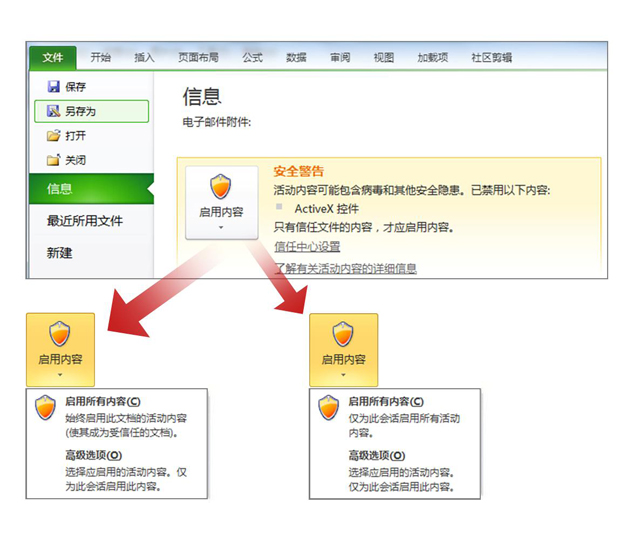 无论出现哪个选项，都可使用“高级选项”来确定要运行哪个活动内容。
单击“文件”选项卡可查看“Backstage 视图”并了解有关文件中活动内容的详细信息。
Office 2010 安全：保护您的文件
[Speaker Notes: 允许活动内容始终运行或单击消息栏上的“启用内容”时，文件会变为下面即将谈到的受信任的文档。]
受信任的文档
始终启用文档的活动内容时，该文档会成为受信任的文档，存储在计算机上受信任的文档文件夹中。
受信任的文档是受您信任的文件，打开时不会显示消息栏。
单击“启用内容”或启用活动内容，使其针对所有会话运行，文件会变为受信任的文档。
Office 2010 安全：保护您的文件
受信任的文档
即使文件中包含活动内容且添加了新的活动内容或更改了现有活动内容，重新打开文件时也不会显示消息栏。
但是，如果将文件移动到新位置，则会显示消息栏。
单击“启用内容”或启用活动内容，使其针对所有会话运行，文件会变为受信任的文档。
Office 2010 安全：保护您的文件
受信任的文档
正如您在上一节中了解到的那样，无法针对所有会话启用某些活动内容。 这些文件无法成为受信任的文档。
Office 程序管理活动内容的方式由系统管理员和信任中心中的可用选项决定，接下来我们将就此进行讨论。
单击“启用内容”或启用活动内容，使其针对所有会话运行，文件会变为受信任的文档。
Office 2010 安全：保护您的文件
[Speaker Notes: 在下节中，我们将讨论如何在信任中心中查看选项并更改安全设置。]
信任中心中的安全设置
在信任中心中，可以进行选择，以便管理 Office 2010 程序与宏、加载项、ActiveX 控件和其他类型的活动内容的交互方式。
在这里，可以查看受信任的文档、您的隐私、消息栏、受保护的视图和其他安全领域的选项并进行选择。
可以单击“信任中心设置”来选择文件和程序的安全选项
Office 2010 安全：保护您的文件
[Speaker Notes: 注意：并非所有的信任中心选项都可用，因为系统管理员可能制定不允许更改某些安全功能的策略。]
什么是“受保护的视图”？
在之前的部分中，我们了解了如何信任包含活动内容的文件。
由于某些文件可能包含更大的风险，因此它们会在其中一个消息栏所指示的“受保护的视图”中打开，如图所示。 每个消息栏都有警告消息，并标记为“受保护的视图”。
文件中存在潜在安全风险时，消息栏上会出现受保护的视图标签。
Office 2010 安全：保护您的文件
什么是“受保护的视图”？
在受保护的视图中打开文件时，仍可在降低可能发生的风险的同时进行读取。
但是，编辑、保存和打印等功能会被禁用。 当受保护的视图与红色消息栏同时出现时，安全风险可能更大。
文件中存在潜在安全风险时，消息栏上会出现受保护的视图标签。
Office 2010 安全：保护您的文件
什么是“受保护的视图”？
文件在打开时没有通过安全检查，因此会在受保护的视图中打开。 来自 Internet、电子邮件附件的文件和来自其他不安全位置的文件可能导致文件在受保护的视图中打开。
在其他情况下，在 Office 早期版本中创建的文件也会在受保护的视图中打开。
文件中存在潜在安全风险时，消息栏上会出现受保护的视图标签。
Office 2010 安全：保护您的文件
什么是“受保护的视图”？
如果知道文件来自可靠来源，则可退出受保护的视图。 如果消息栏上出现“编辑”按钮，则可单击该按钮。
如果消息栏上未出现“编辑”按钮，则请单击“文件”选项卡，然后在“Backstage 视图”中单击“仍然编辑”。
文件中存在潜在安全风险时，消息栏上会出现受保护的视图标签。
Office 2010 安全：保护您的文件
测试问题 1
您应始终信任活动内容。 （选择一个答案。）
正确。
错误。
Office 2010 安全：保护您的文件
测试问题 1
您应始终信任活动内容。
答案：
错误。
您应始终在启用活动内容之前确保文件来自可靠来源。
Office 2010 安全：保护您的文件
测试问题 2
活动内容包括宏、加载项和 USB 端口。 （选择一个答案。）
正确。
错误。
Office 2010 安全：保护您的文件
测试问题 2
活动内容包括宏、加载项和 USB 端口。
答案：
错误。
USB 端口不是活动内容。
Office 2010 安全：保护您的文件
测试问题 3
到达信任中心的第一步是“文件”选项卡。 （选择一个答案。）
正确。
错误。
Office 2010 安全：保护您的文件
测试问题 3
到达信任中心的第一步是“文件”选项卡。
答案：
正确。
单击“文件”选项卡可以执行各种任务，包括到达信任中心，以便更改 Office 程序的安全设置。
Office 2010 安全：保护您的文件
测试问题 4
可通过以下哪项操作启用活动内容？ （选择一个答案。）
选择信任中心安全设置选项。
单击消息栏上的“启用内容”。
单击“受保护的视图”按钮。
Office 2010 安全：保护您的文件
测试问题 4
可通过以下哪项操作启用活动内容？
答案：
单击消息栏上的“启用内容”。
“启用内容”按钮允许运行活动内容并将文件变为受信任的文档。 还可在“Backstage 视图”中，在安全警告出现时，使用“启用内容”按钮上的选项来启用活动内容。
Office 2010 安全：保护您的文件
课程摘要卡：
有关此课程中涉及的任务摘要，请查看课程摘要卡。
Office 2010 安全：保护您的文件
使用此模板
请查看备注窗格或完整备注页面（“视图”选项卡的“备注页”），了解有关此模板的详细帮助。
[Speaker Notes: 使用此模板
此 Microsoft PowerPoint® 模板包含有关使用 Microsoft Office® 2010 中的消息栏评估文件的潜在安全风险的培训内容。 其内容改编自名为“Office 2010 安全：保护您的文件”的 Office.com 培训课程。
幻灯片版式：每张幻灯片都具有自定义版式。 若要将自定义版式应用于新幻灯片，请右键单击幻灯片缩略图，指向“版式”，然后单击“版式”库中的版式。 若要更改版式，请打开母版视图并更改该视图中的特定母版版式。 您可以通过指向版式缩略图找到版式标题。
动画：自定义动画效果将应用于整个演示文稿。这些效果包括“浮入”（“向上”或“向下”选项）、“淡出”和“缩放”。 若要更改动画效果，请单击“动画”选项卡，然后使用“添加动画”库和“计时”选项。 “效果选项”为您提供效果选择；单击“动画”选项卡上的“动画窗格”可使用多个动画。
切换：一种“门”切换用于强调幻灯片的放映部分。 它应用于“课程内容”幻灯片、“课程”幻灯片和第一张测试幻灯片。
在线课程超链接：该模板包含本培训课程的在线版本链接，该链接指向为本课程发布的课程摘要卡。
页眉和页脚：该模板包含显示课程标题的页脚。 若要添加页脚（例如日期或幻灯片编号），请单击“插入”选项卡，然后单击“页眉和页脚”。]